MULTIPLICATION OF FRACTIONS
MULTIPLICATION OF FRACTIONS: 
( i)   Multiplication of a  Fraction by a whole number
( ii) Multiplication of a  Fraction by a fraction
Reciprocal of a Fraction 

division OF FRACTIONS:
MULTIPLICATION OF FRACTIONS
14.   MULTIPLICATION OF FRACTIONS: 
( i)   Multiplication of a  Fraction by a whole number 
 If the fraction is a proper fraction or improper fraction by a whole number , then simply we have to multiply the  numerator of the fraction by that whole number.
 If the fraction is a mixed fraction first we have to convert it in to improper fraction and then multiply its numerator by the given whole number.
MULTIPLICATION OF FRACTIONS
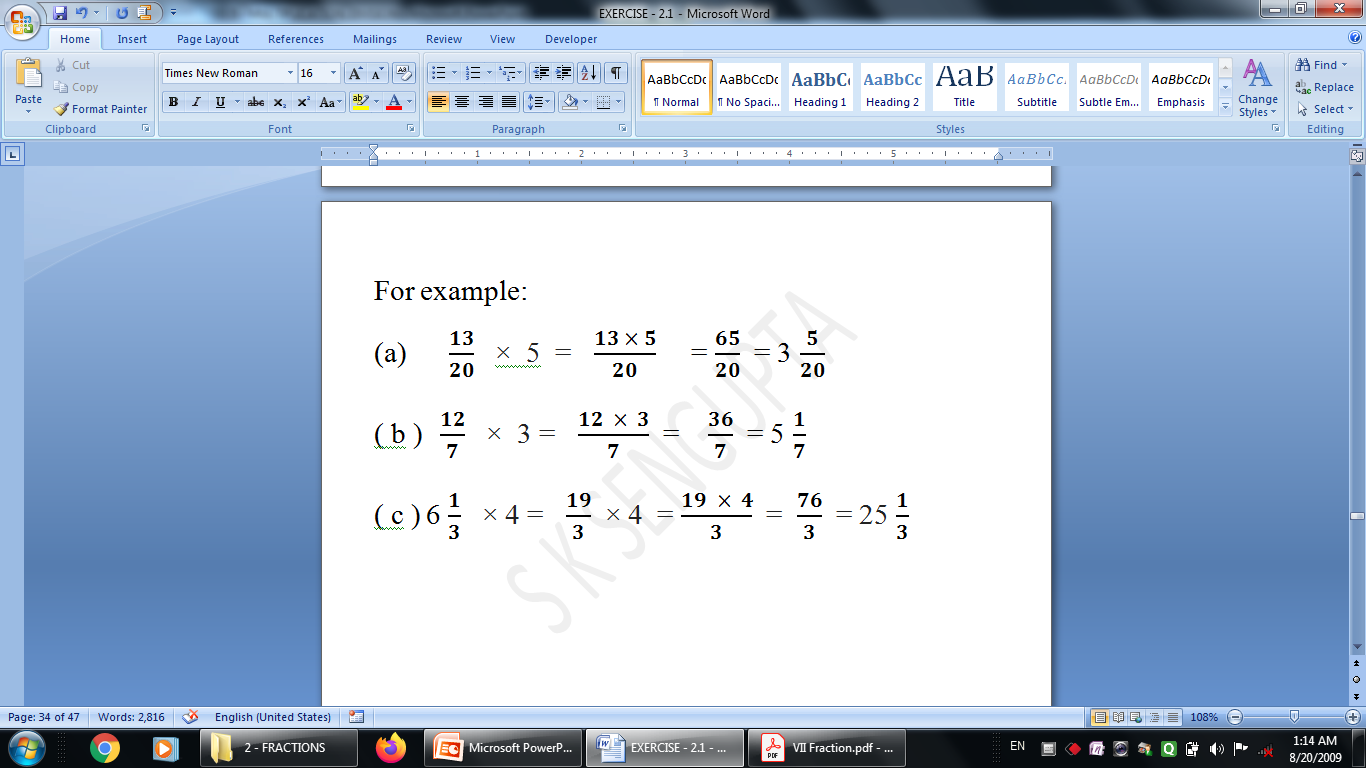 MULTIPLICATION OF FRACTIONS
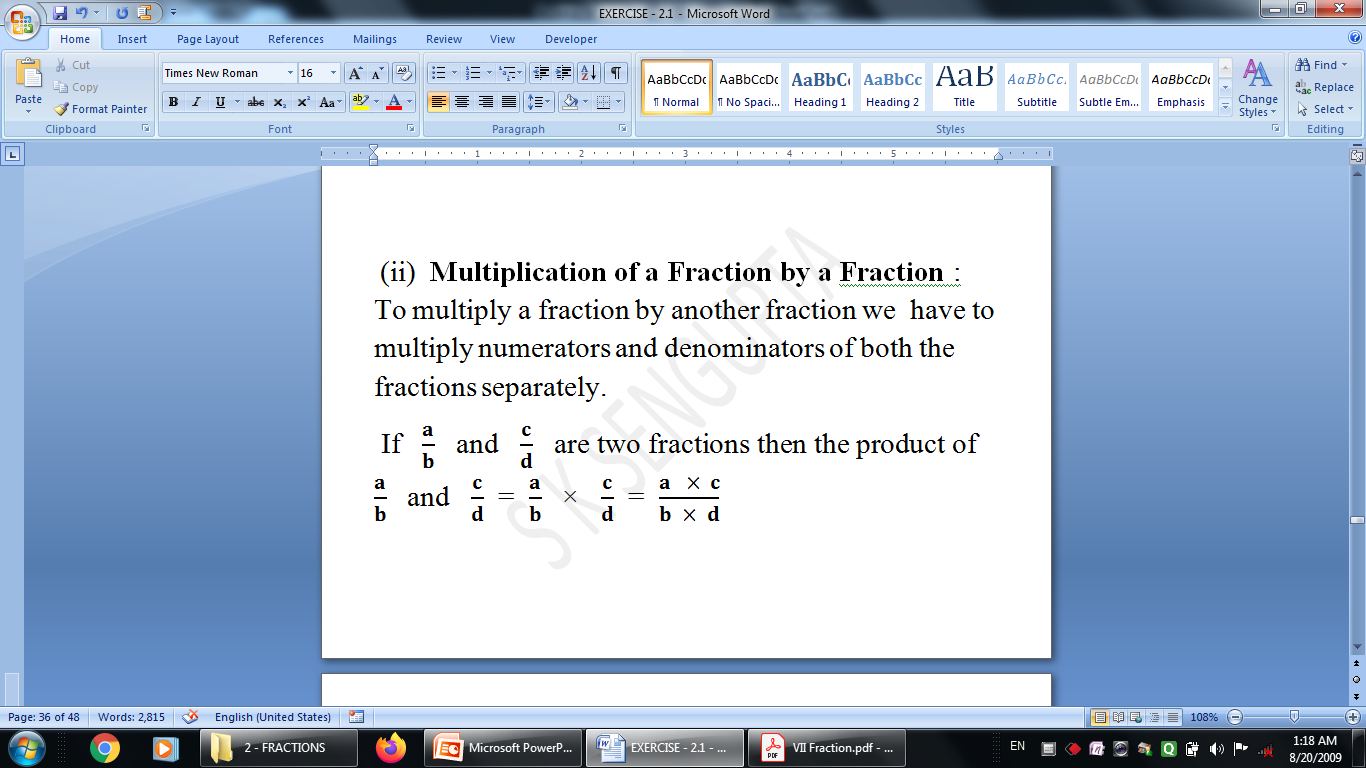 MULTIPLICATION OF FRACTIONS
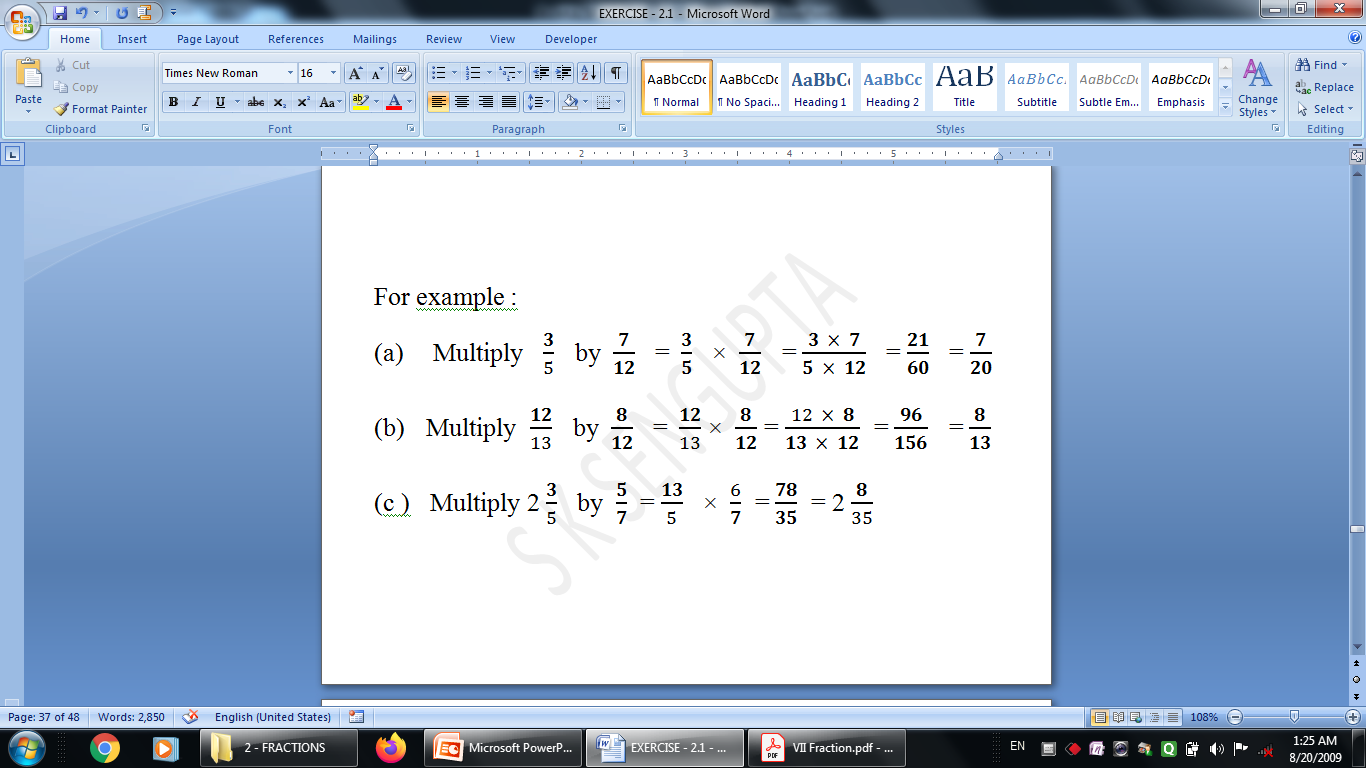 MULTIPLICATION OF FRACTIONS
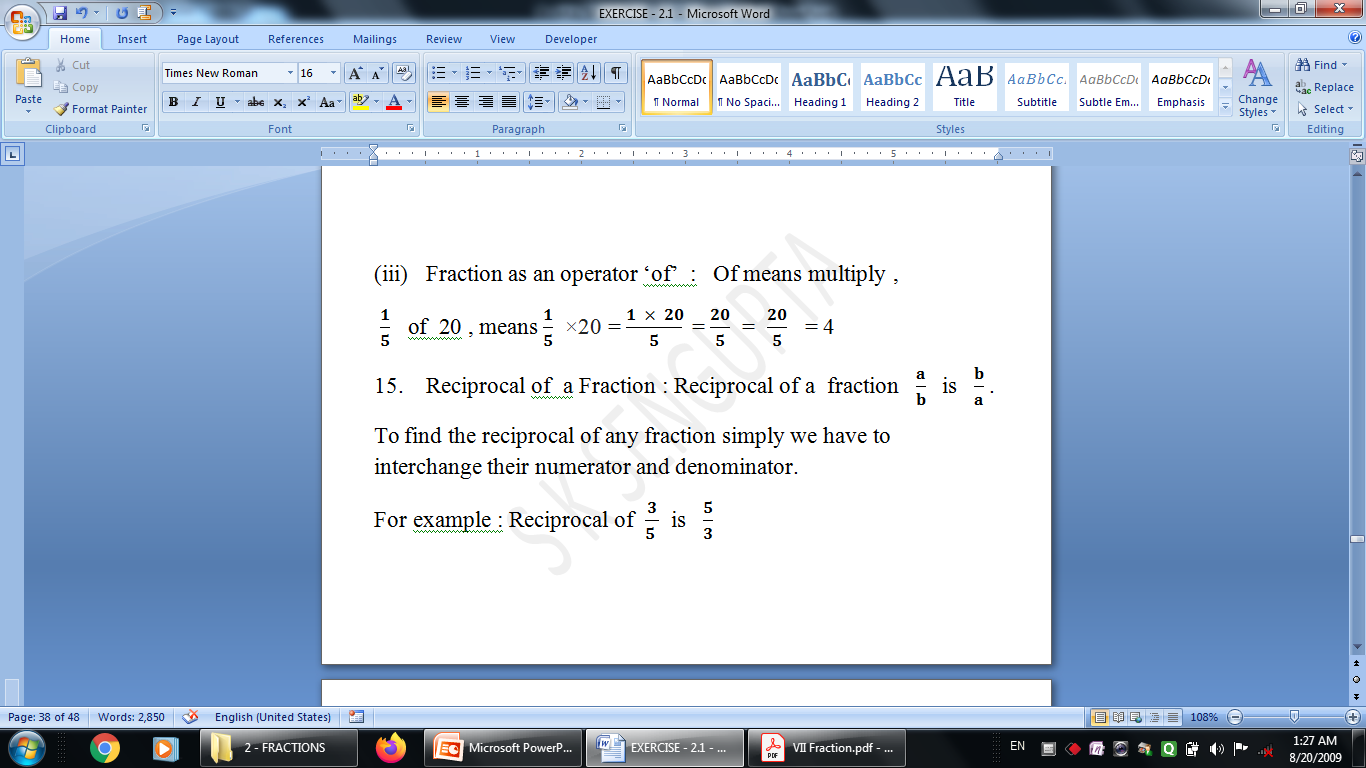 MULTIPLICATION OF FRACTIONS
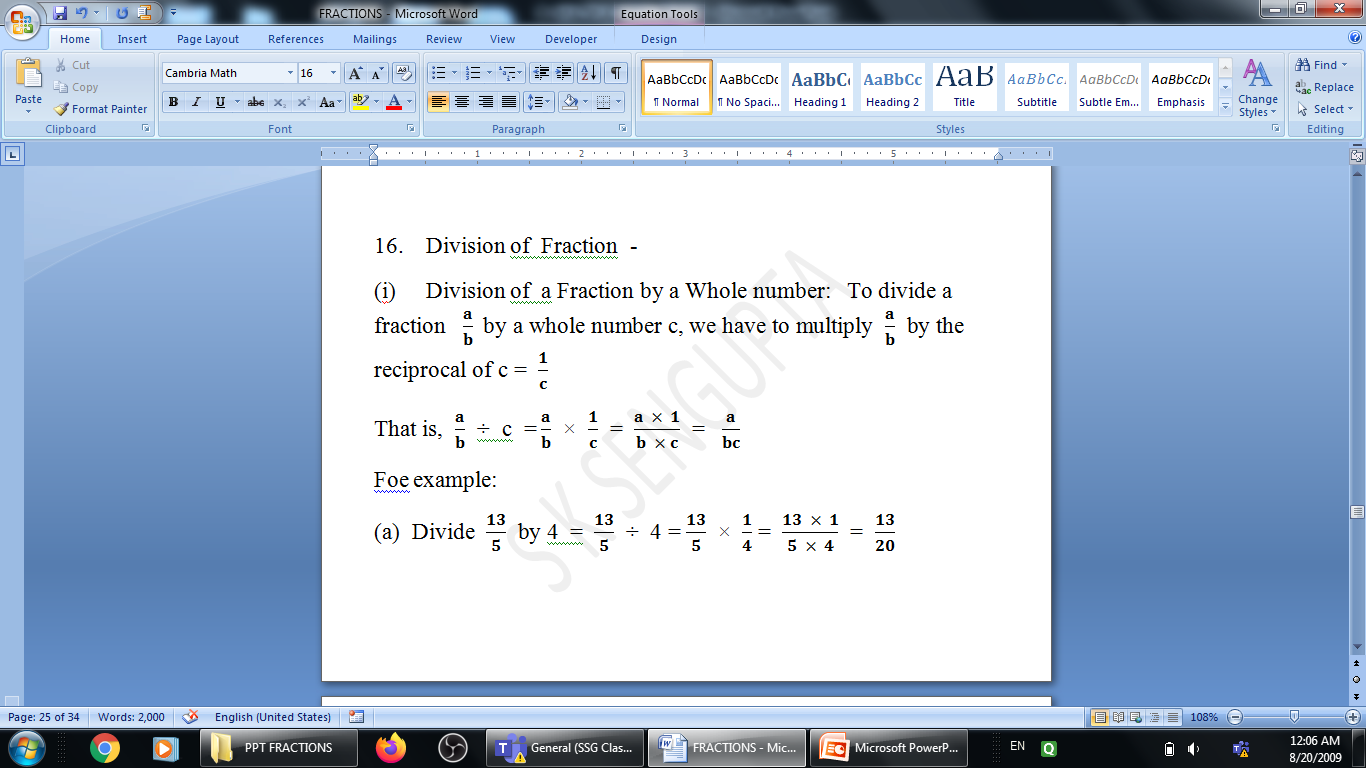 MULTIPLICATION OF FRACTIONS
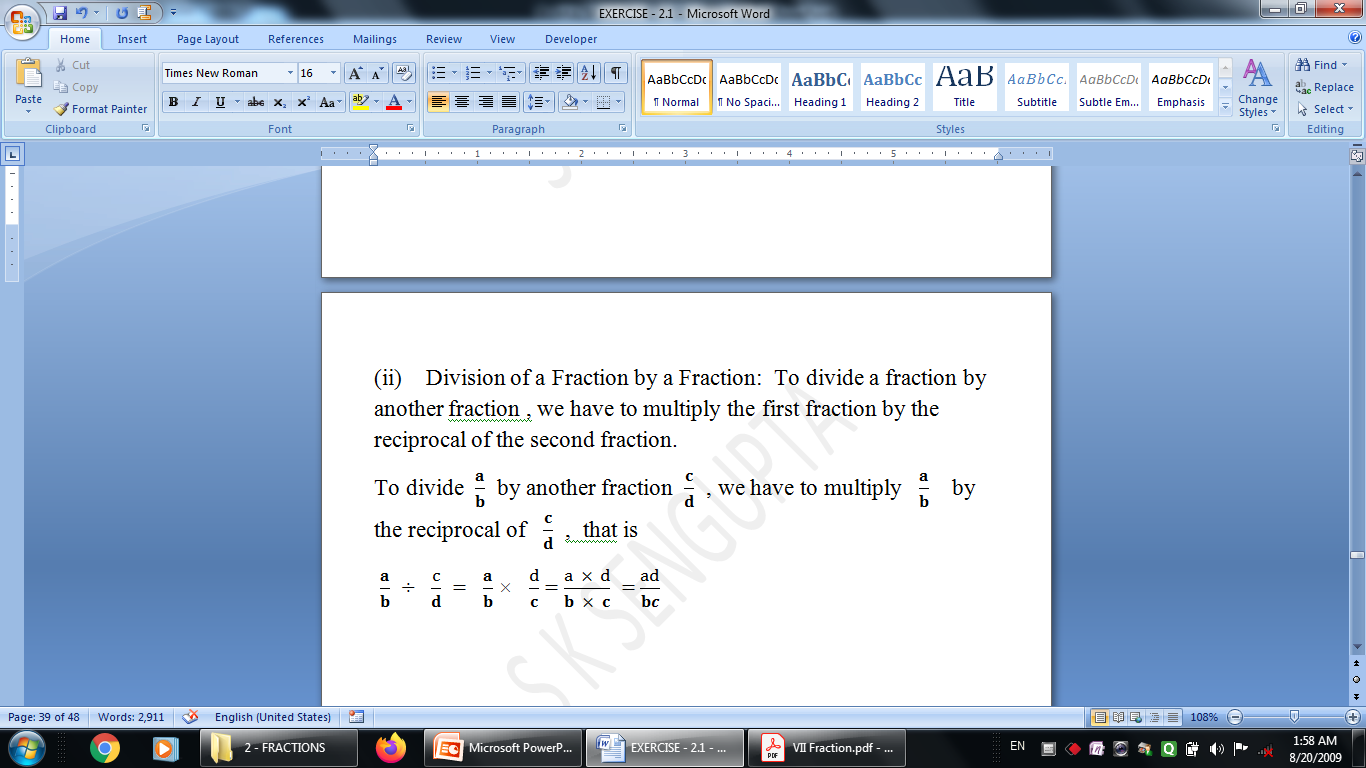 MULTIPLICATION OF FRACTIONS
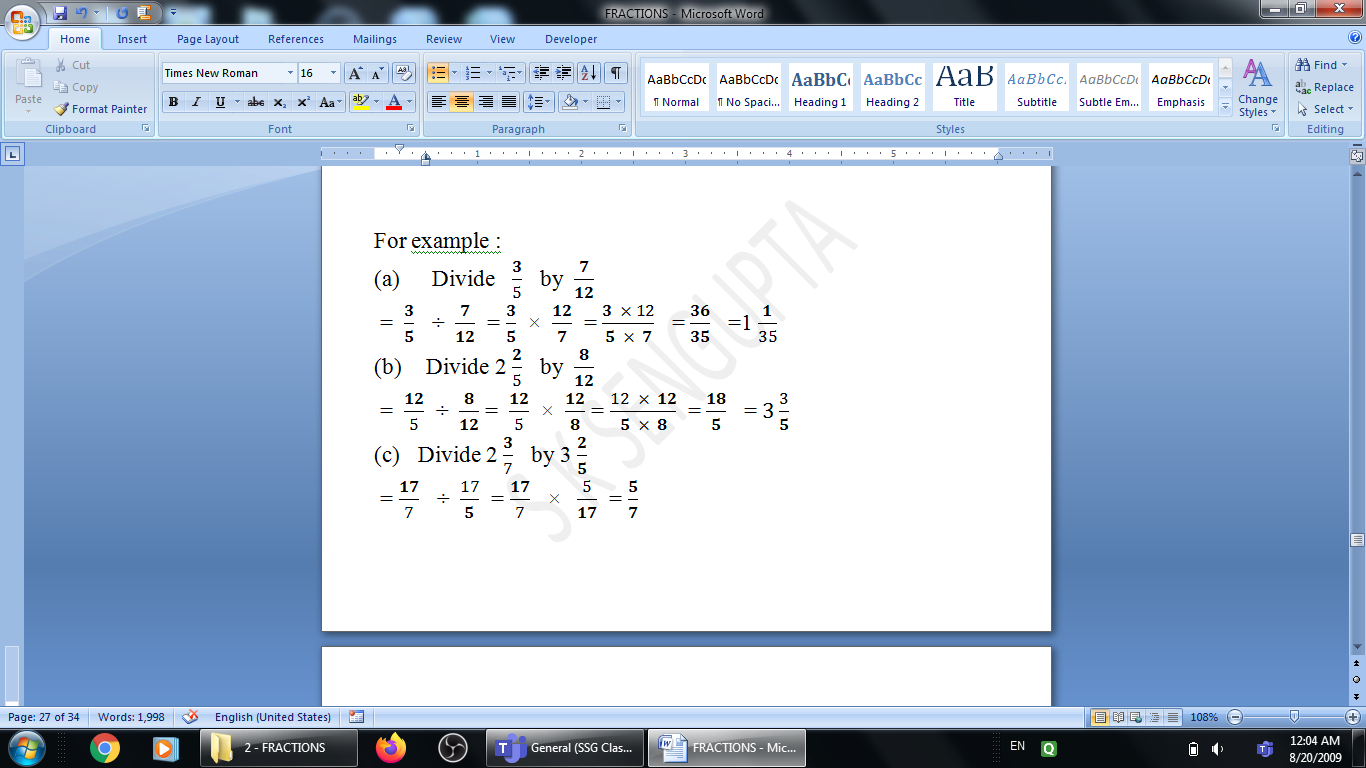 MULTIPLICATION OF FRACTIONS
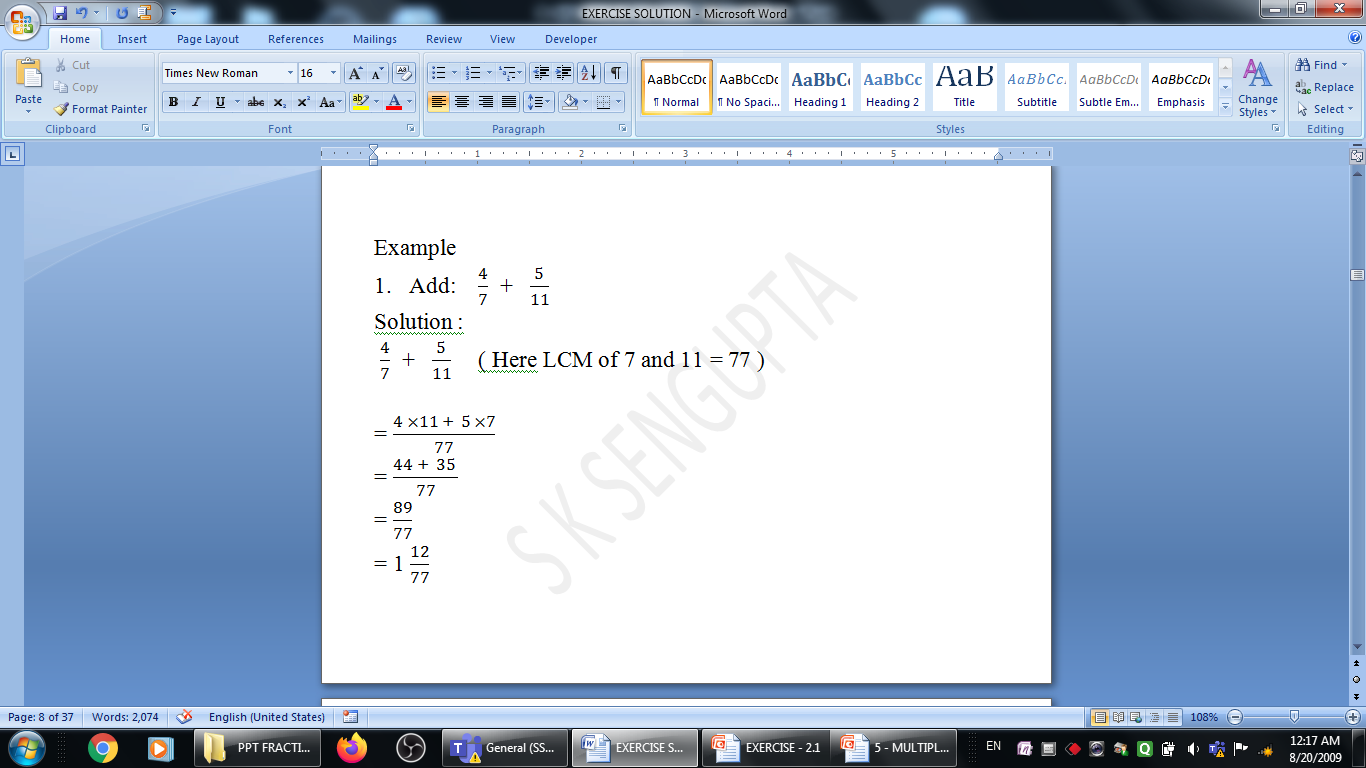 MULTIPLICATION OF FRACTIONS
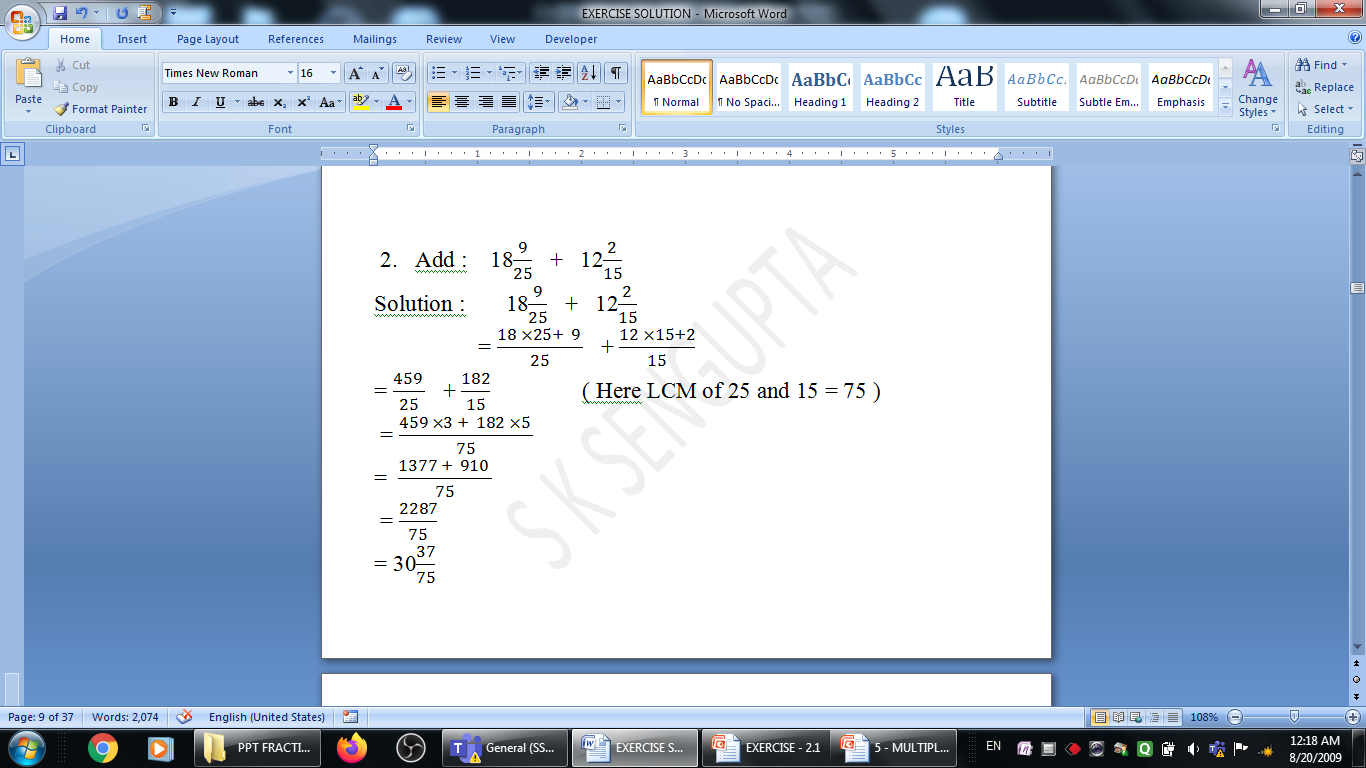 MULTIPLICATION OF FRACTIONS
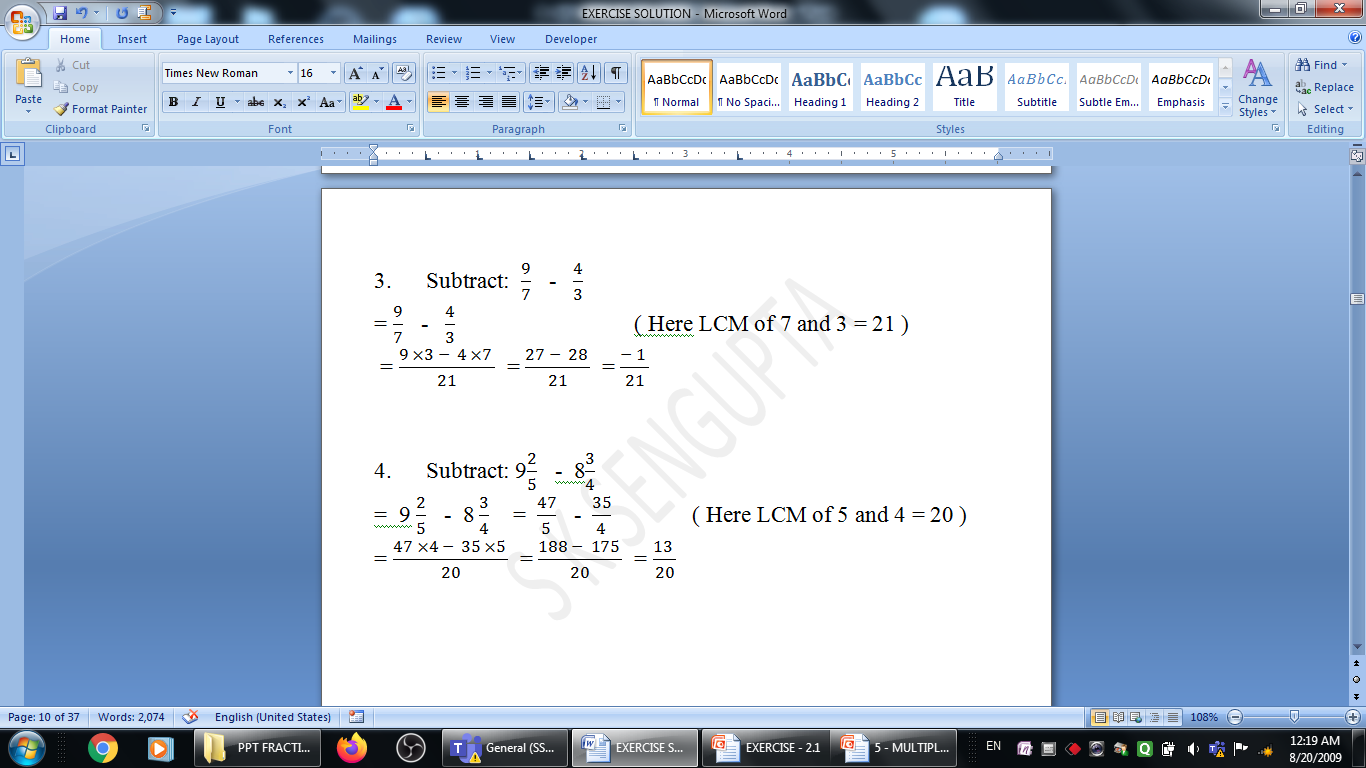 MULTIPLICATION OF FRACTIONS
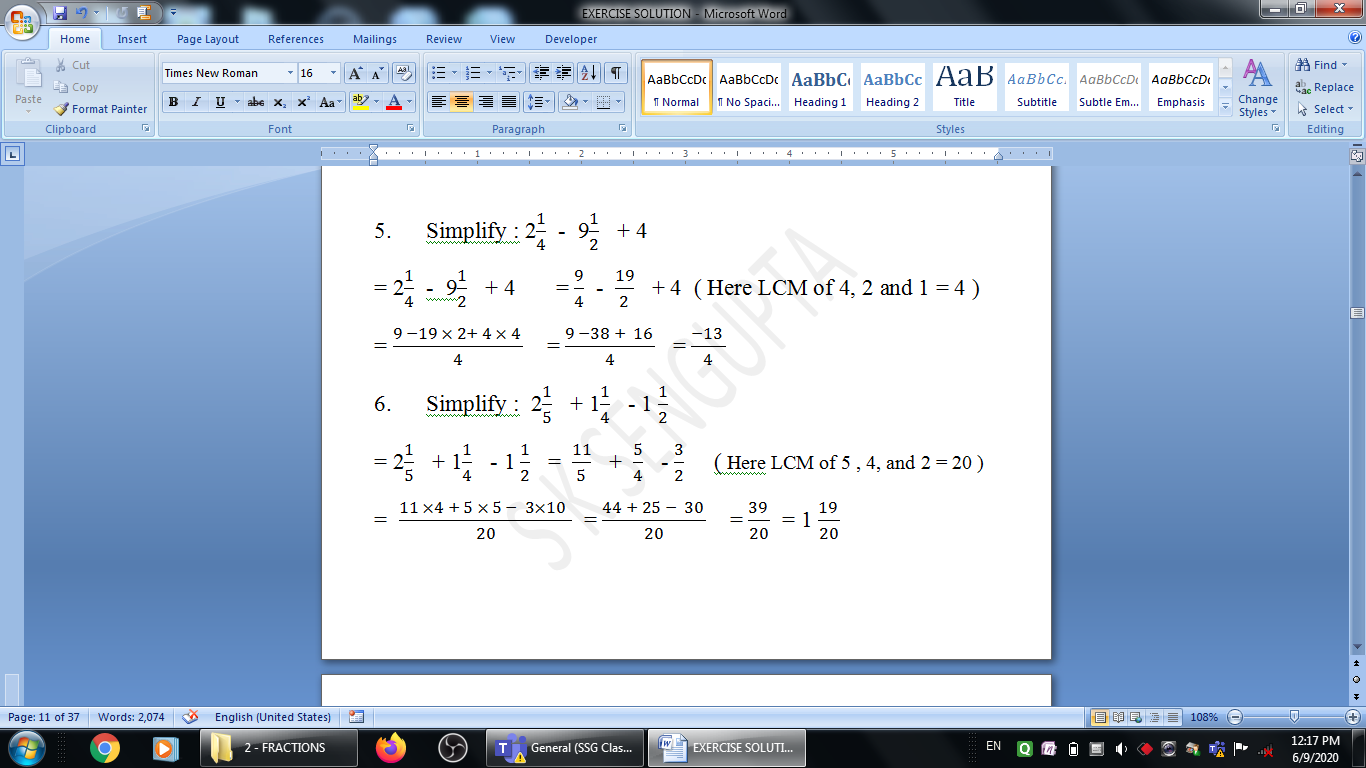